Free-Flap Phalloplasty: Complications, Prevention Strategies and Realities of Repair Options
Richard A. Santucci, MD, FACS, HON FC Urol(SA)

Crane Surgical  Services-Austin (and San Francisco)
Brief Intro
I am a reconstructive urologist (18 years) who has decided to devote the rest of my career to the “Mount Everest” of transgender surgery.
Newest member of Crane Surgical Services-Austin.
Formerly full professor and reconstructive urology Fellowship director at the Detroit  Medical  Center and newly (re)minted Texan.
2
Santucci 2019
Incidence
Probably not truly known
Estimates of up to 1/200 Americans : 1.6 million
Perhaps 25% of transgender men want surgery: maybe 1/100 have bottom surgery
Perhaps 50% of transgender women want surgery: up to 30% get bottom surgery

205,850 people (0.66%) in 18-24 age range
967,1000 (0.58%) in 25-64 age range
3
Santucci 2019
Practice had done over 600 phalloplasties In one year 2018 our Practice did:
Phalloplasty- 108 
Vaginoplasty-139
Top surgery-124
Penile Implants (in phalloplasty patients)-46
Metoidioplasty-24
4
Santucci 2019
How to do it: Forearm Phalloplasty (and VaginectomY, scrotoplasty and urethral lengthening) in 10 easy steps
5
Santucci 2019
Mark the arm
6
Santucci 2019
create urethal, penile, and coronoplasty portions while preserving nerve, vein and artery
7
Santucci 2019
tubularize the urethra/penis, create corona
8
Santucci 2019
Close the arm with local tissue flaps and thigh STSG. Cover with wound vac.
9
Santucci 2019
Vaginectomy
10
Santucci 2019
Free up the clitoris, Urethral lengthening
11
Santucci 2019
Clitoral reduction and creation of neopallus Base
12
Santucci 2019
Find and expose a clitoral nerve
13
Santucci 2019
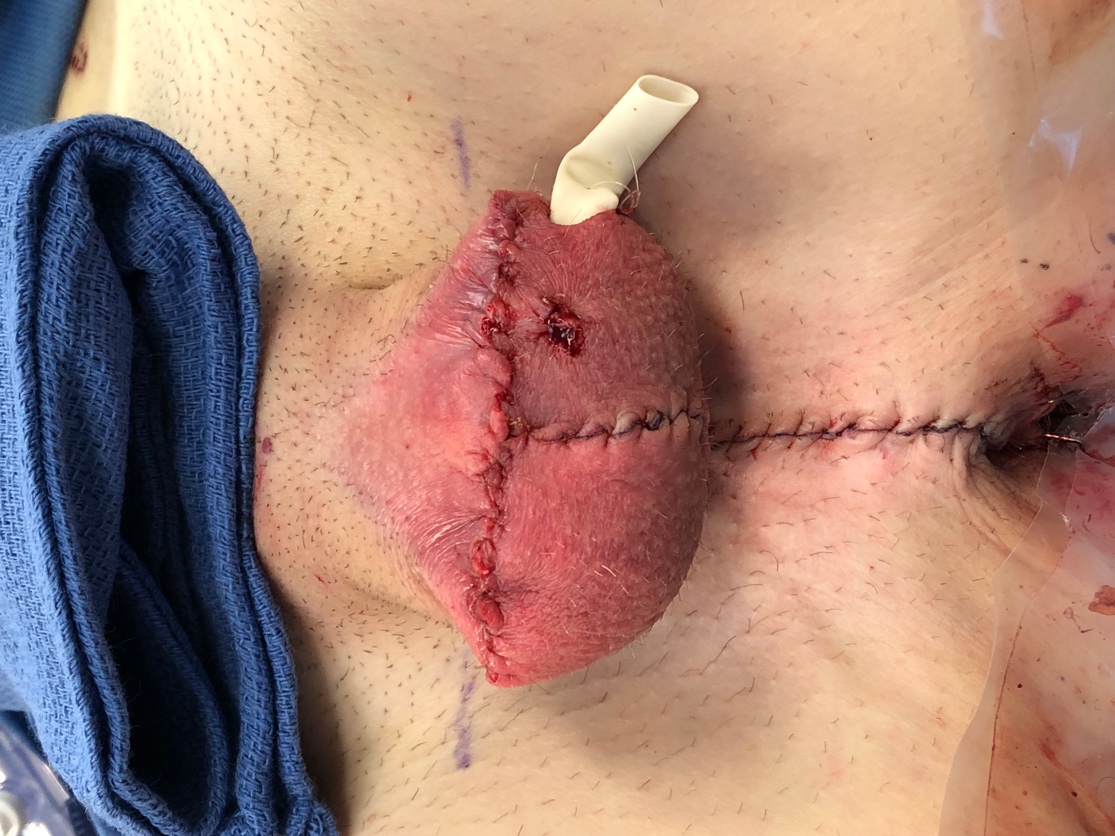 Create Neoscrotum
14
Santucci 2019
Microvascular anastomosis of artery/Vein.  Connect nerve
15
Santucci 2019
Voila
Santucci 2019
16
Quick intro to alternate method: Anteriolateral Thigh Flap Phalloplasty (ALT=“leg”)
17
Santucci 2019
Mark
Make urethra
Free up pedicle
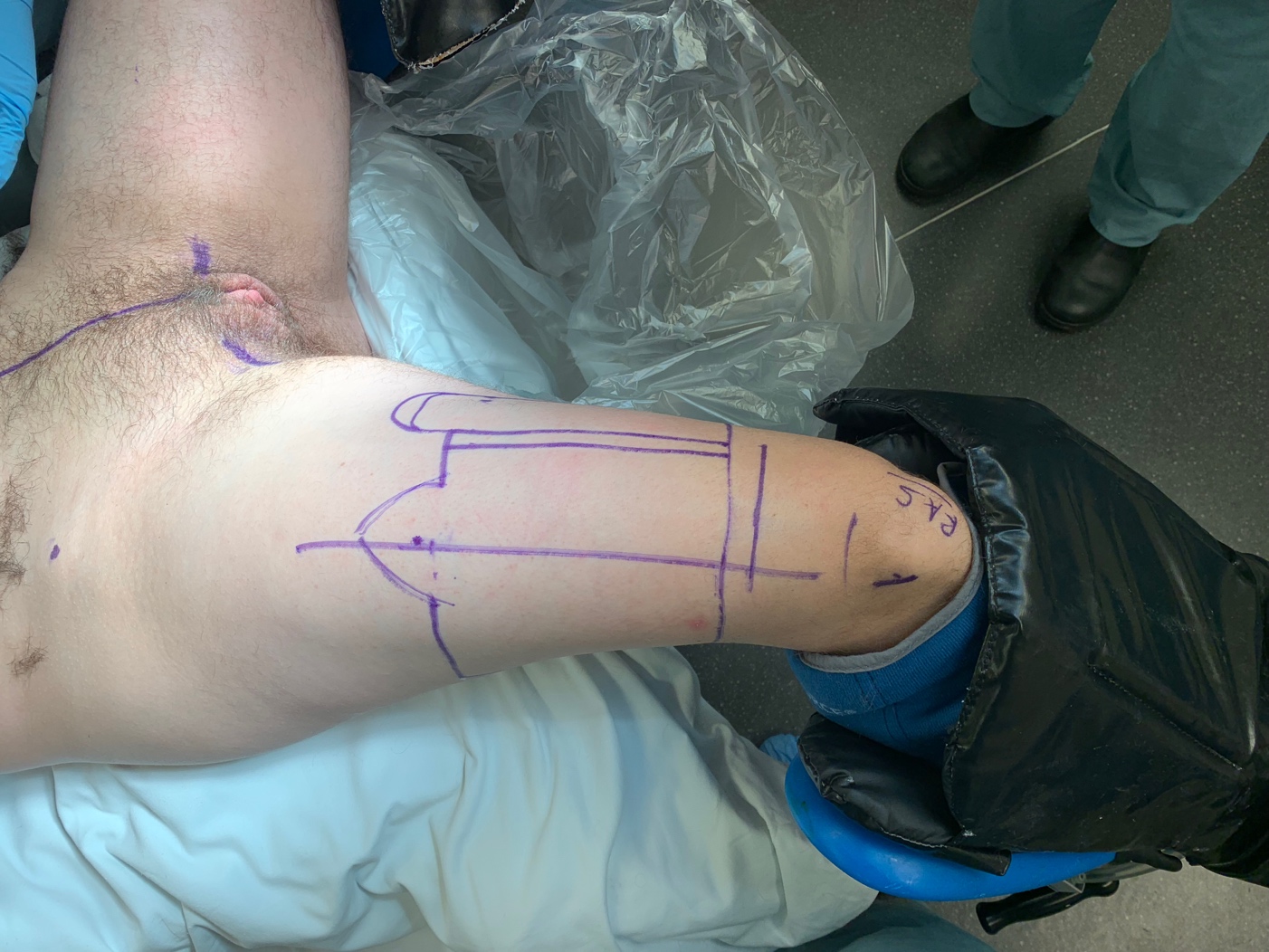 ALT
18
Santucci 2019
Move under muscles
Inset (affix) in place
ALT steps
19
Santucci 2019
General Complications of Phalloplasty
“The 1/10/40/100 rule”
20
Santucci 2019
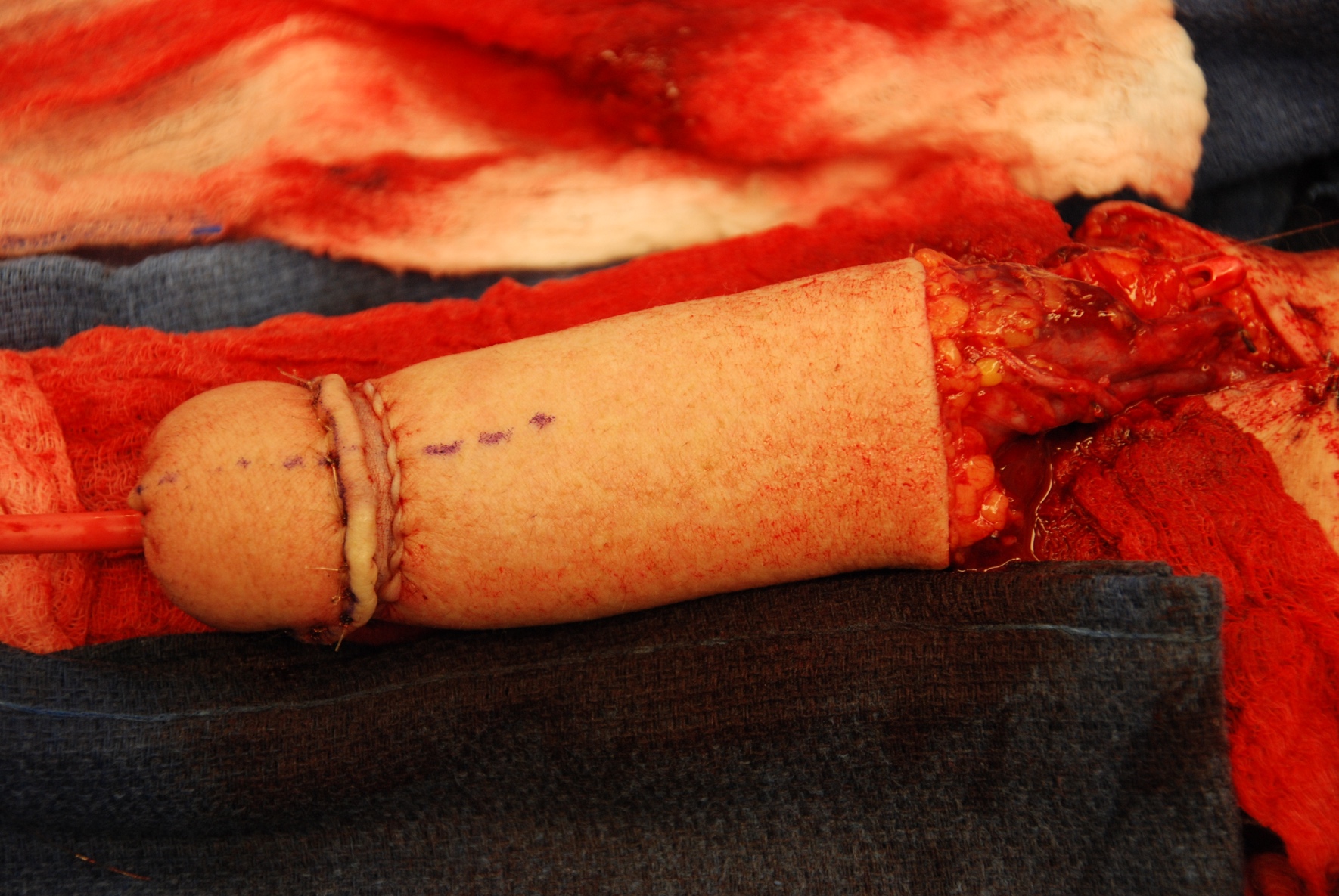 1%: the risk of major vascular disaster
A 12 hour surgery(we do it in 6 with two simultaneous teams): massive operation.
An 22X16 cm wide flap of skin, fat, blood vessels and more is freed, folded twice, and then moved a long distance to a new location. It relies on just ONE LITTLE artery and vein to keep it alive/well.
Flap surgery invented 1970’s. When used, usually 10X6 cm flap. This pushes the limits of flap technique
21
Santucci 2019
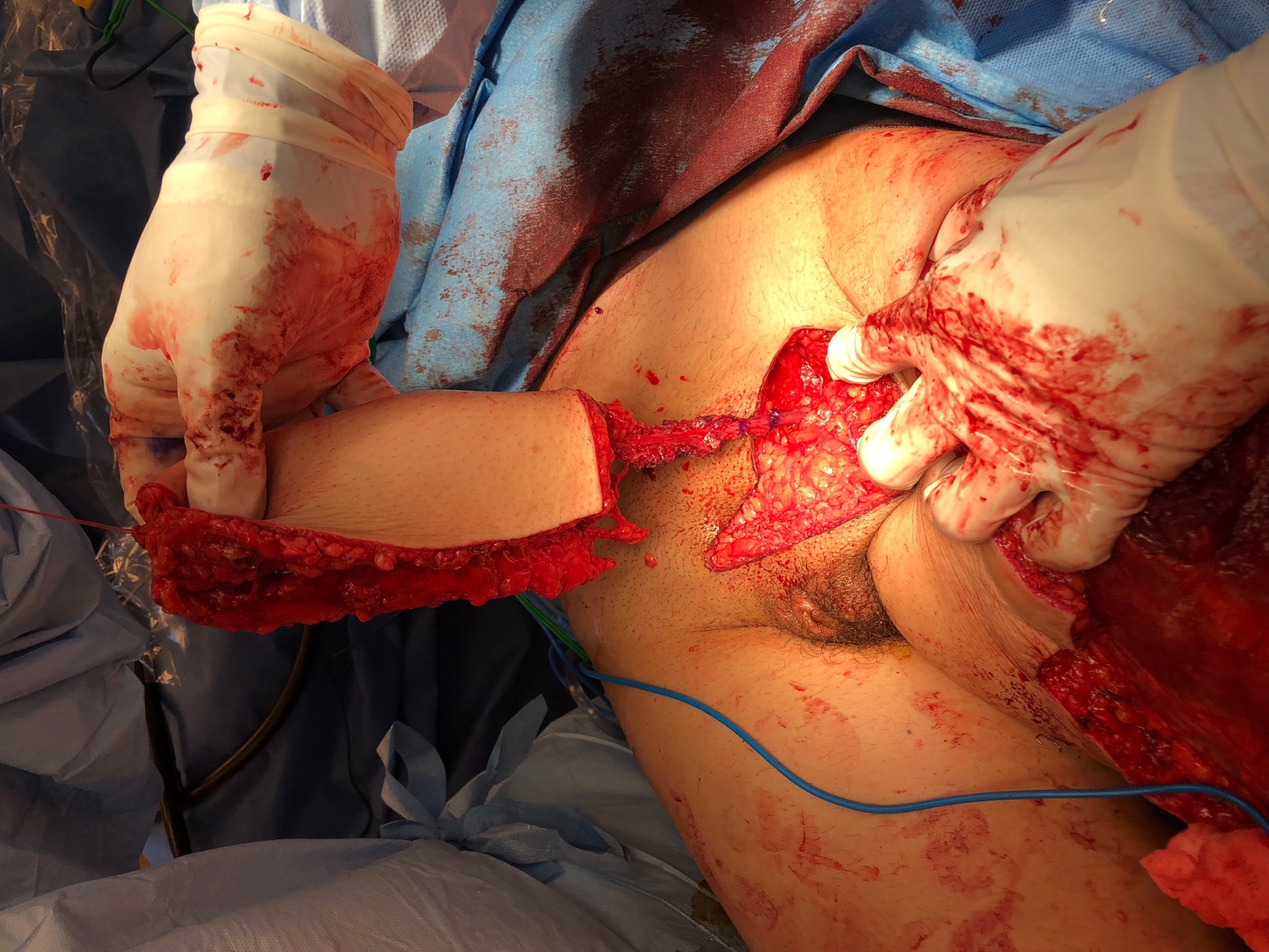 The artery can clot unexpectedly, creating a huge surgical emergency. If blood flow cannot be restored, the phallus is lost without immediate intervention.The vein can clot.  This is also an emergency but less dramatic in presentation.
22
Santucci 2019
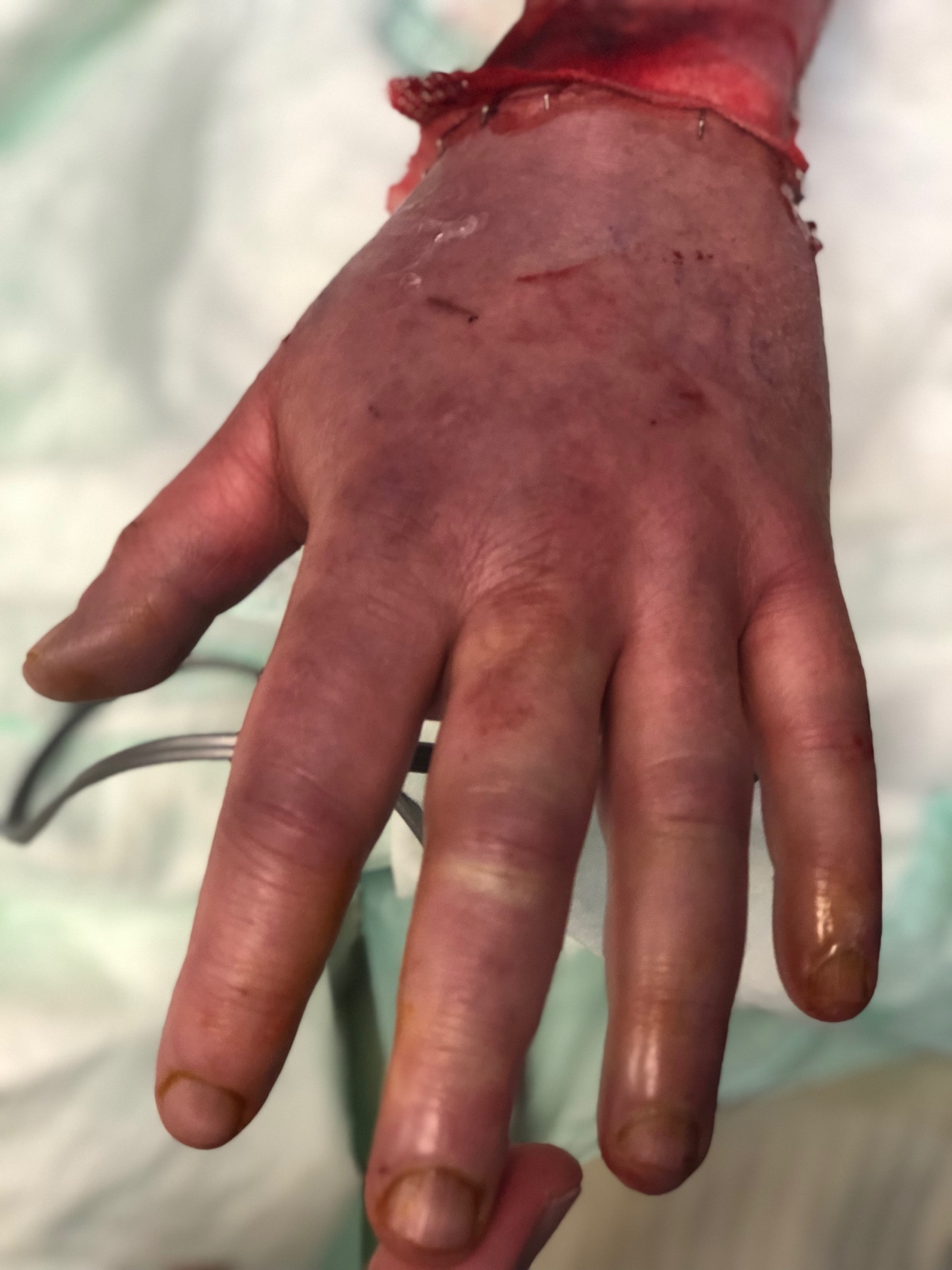 10% Chance of a “notable” complication while in hospital
These tend to be unexpected and a sometimes a bit random. Like….
Hematoma near vessels, that requires surgical evacuation
Pneumonia (bed rest, narcotics, sedatives, big surgery)
Problems with the hand blood supply requiring acute reexploration and vessel grafting 
New carpel tunnel syndrome requiring immediate carpel tunnel surgery (more than once)
And more….
23
Santucci 2019
40% urinary complication rate….About 20% Fistula and about 20% stricture
Historically had a 50% (!) rate, fell over time to 23-35% in contemporary series.
However the literature is “silo-ed”, single center, “smallish” numbers and skimpy
24
Santucci 2019
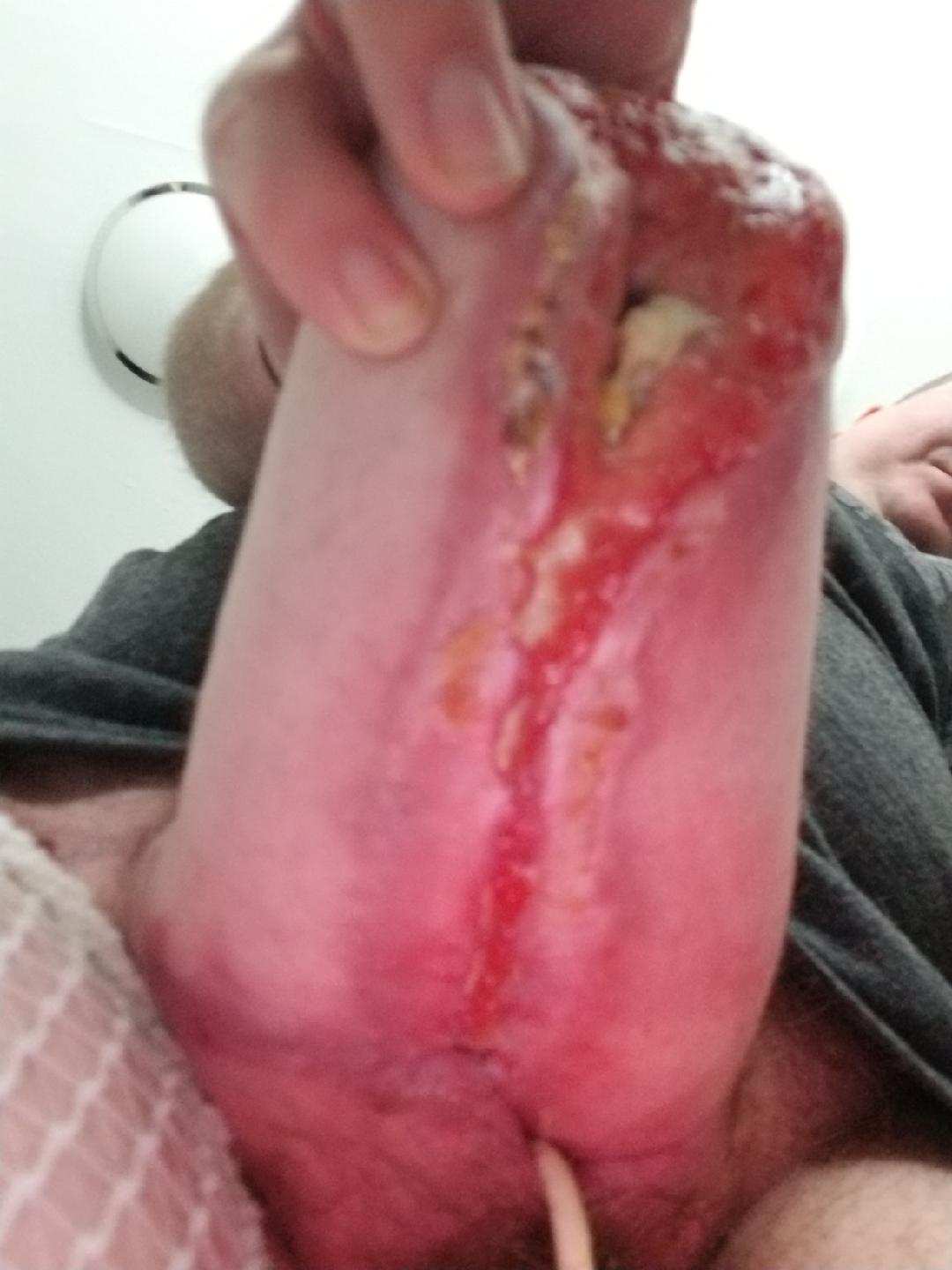 Big thigh=big phallus
Secret smoker until 3 days of 
surgery=edge loss
Too fat phallus to make 
urethra in first stage
100% minor complication rate
Small dehiscences
Necrosis of the flap edges of the flap: the areas with the worst blood supply
“the Edge Problem”
Small abscesses
(late) Asymmetric healing, significant scarring
And more
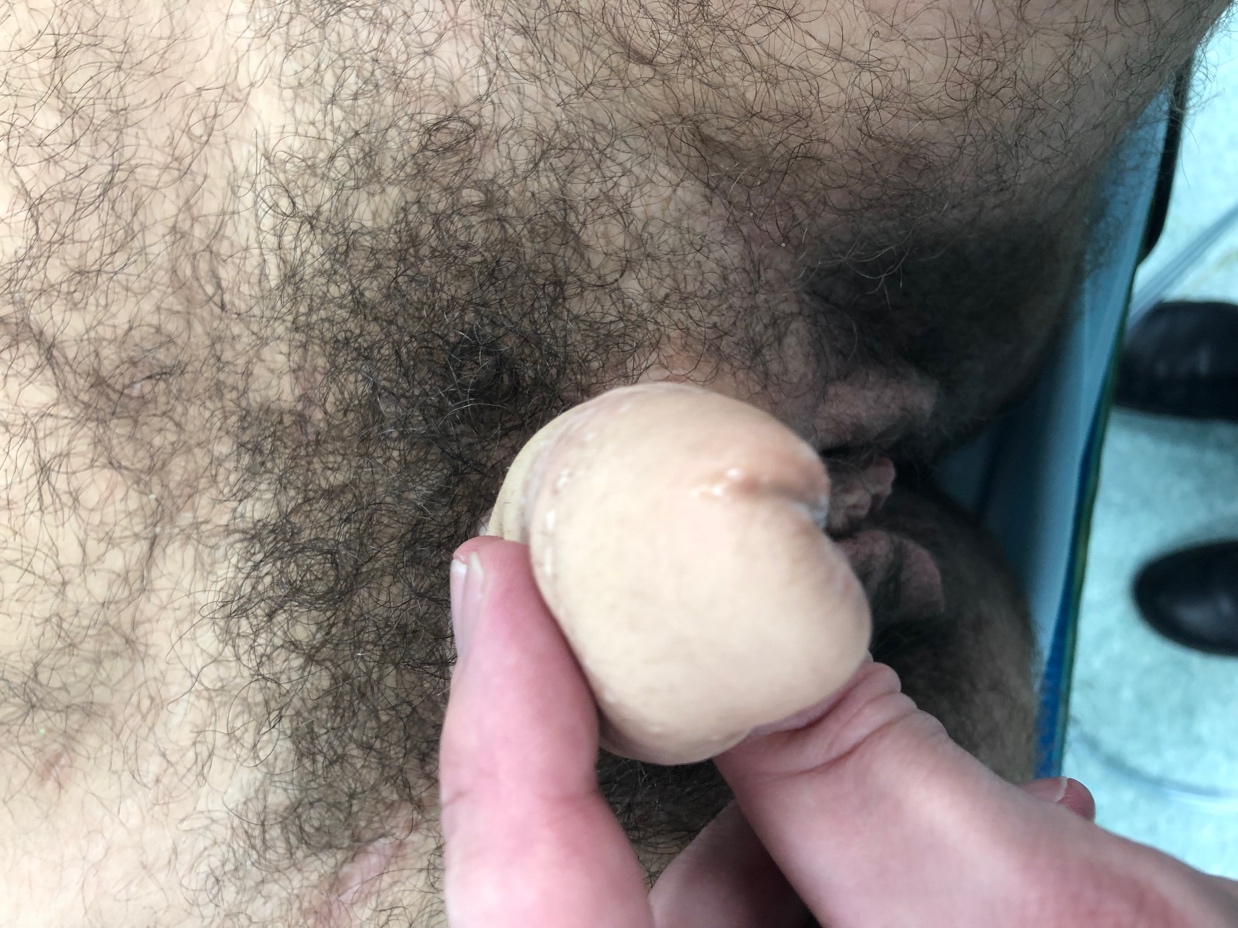 25
Santucci 2019
ALT (leg) vs RFF (arm) Phalloplasty complications: which one is better
Truly, one is not better than the other. They both have unique benefits and costs.
Quickest summary
RFF (arm) THE GOOD
Normal size/configuration penis out of the box
Slightly more robust blood supply
Less fistula?
Better nerve density? --unproven
RFF (arm) THE BAD
One must accept microvascular (1%) or other acute problems that send pt back to the operating room (3%)
Arm scar
26
Santucci 2019
ALT (leg) vs RFF (arm) Phalloplasty complications
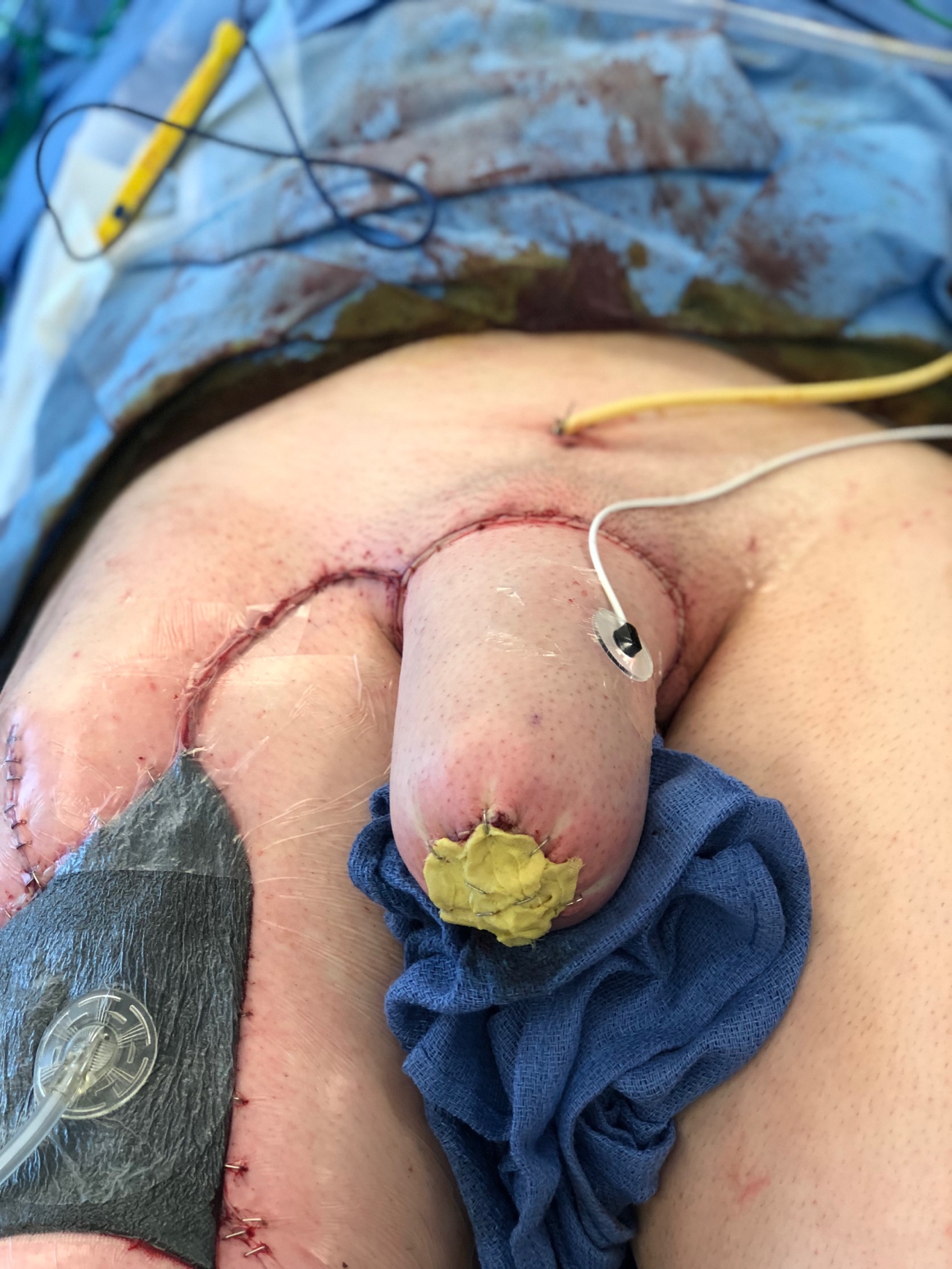 ALT (leg) THE GOOD
No artery/vein connection needed: you bring artery/vein with you from the leg up to the groin
No arm scar
ALT (leg) THE BAD
Always a “too fat” phallus out of the box that requires one or more liposuctions and maybe other size reduction surgeries
Slightly less robust blood supply
More fistula?
Less nerve density?--unproven

A reality of ALT. If you have a thigh with a lot of fat, you will have a fat penis.
27
Santucci 2019
ALT (leg) vs RFF (arm) Phalloplasty complications continued…
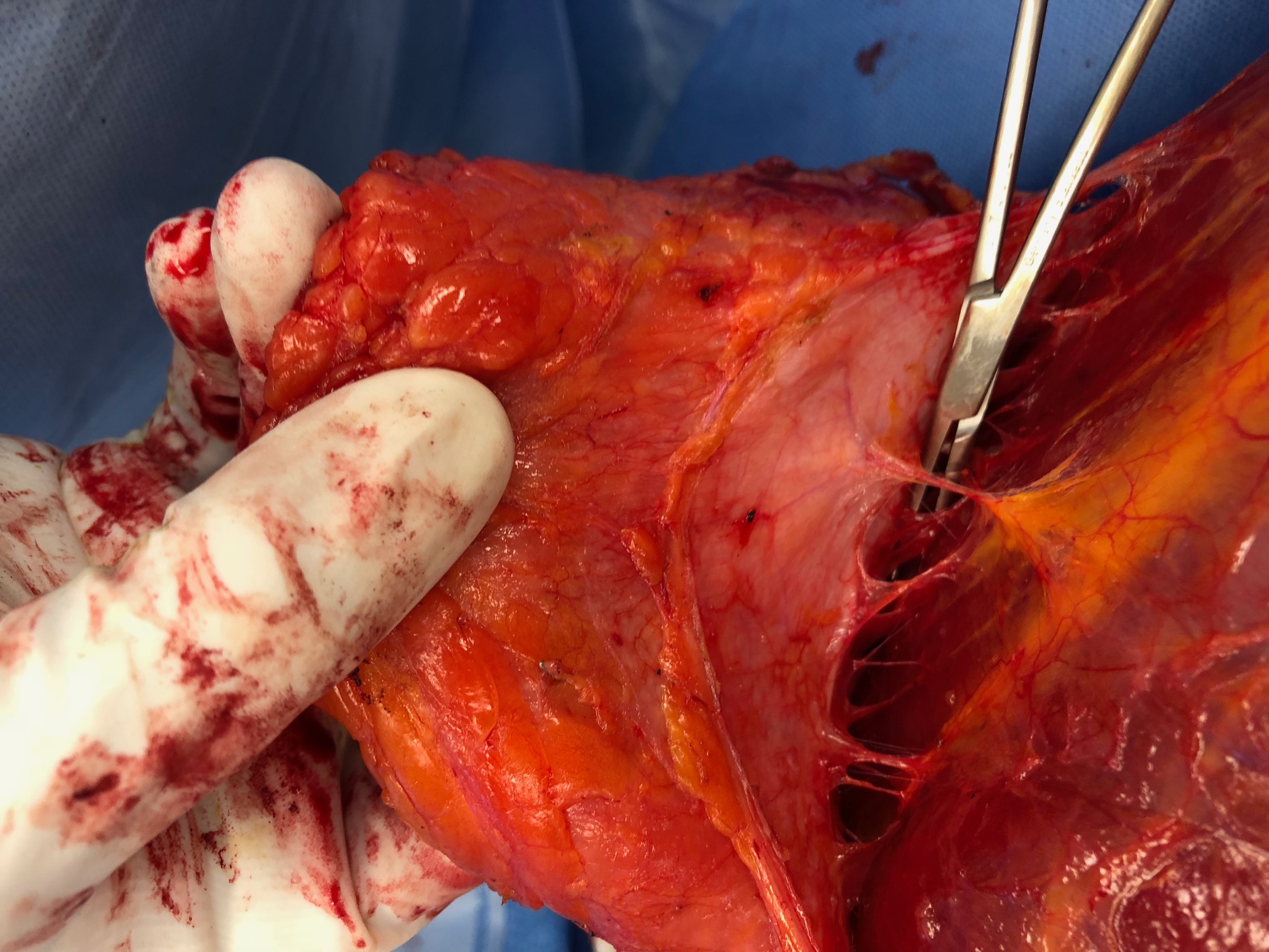 The dicey blood supply to this area can mean:
The surgery is NOT POSSIBLE, and the flap must be “delayed” and completed in 6 months. 3%?
The phallus can be constructed but the urethra can’t in first stage. Do in 6 months
28
Santucci 2019
Back to urethral stricture
29
Santucci 2019
no magic for eliminating strictures, but Good strategy to decrease in the “Pars Fixa”: robust flaps, good secondary coverage
Cover with bulbospongiosus muscle proximally and periurethral tissue (dartos?) distally
Use well vascularized perivaginal flaps to create urethra
30
Santucci 2019
And…make urethral template longer than penis template to allow well spatulated tensionless urethral  anastomosis
31
Santucci 2019
Some data to support thE Benefits of good second layer to approach is indirect:
In patients who did not have vaginectomy at time of phalloplasty, and thus these flaps were not available, had 2.5 fold higher urethral stricture rates (37% stricture in perivaginal flap patients rising to 67% stricture in those without perivaginal flaps).  

About 40% rate of fistula if you DON’T do a simultaneous vaginectomy
32
Santucci 2019
What about…….
1)staged surgery (vaginectomy and urethroplasty followed by later phallo when healed)?—YES if you accept the math of two surgeries instead of one
2)Prelaminated arm grafts with buccal or vaginal mucosa?--NO
3)Supporting urethra with gracilis flap?—Maybe, and must accept the increased risk/time of graciis harvest

We tend towards a one stage procedure with an industry-low 22% stricture rate. 
Surely staged procedures will have fewer (or at least spaced out) complications but at a high cost in $$$$ and patient convenience.
Gracilis flap extra coverage conceptually excellent but currently experimental, and worth the time/morbidity?
	Gracilis flaps clearly decrease the rate of fistula……
Time/research will tell.
33
Santucci 2019
TRUTHS: In cases of urethral stricture, urethroplasty is ultimately required in 94-96% of affected patients.  Surgery should be delayed until all acute inflammation has subsided. (6 months? More?)Urethroplasty Can Be technically challenging and fails in up to 50% of cases.  (Our rate 80% (?) success)Repeated surgery can be required.
Two common locations  generally requiring two different approaches:
At the labial urethra (pars fixa)-forearm flap anastomosis—generally short-anastomotic
In the phallus (usually the tip)—generally longer—usually two stage (Johanson) approach but maybe can be done in one stage especially with soft, well vascularized  phallus
34
Santucci 2019
Anastomotic urethroplasty
Usually for anastomotic strictures, usually short, between (proximal) labial urethra and (distal) phallo urethra.

Often  can be done as Heineke-Mikulicz type  repair where  the ventral  urethra  is incised longitudinally and closed transversely.
Also as “standard” anastomotic type repair.

If fails? Repeat or convert to a two stage Johanson type repair……
OR alternatively do complicated double” dorsal/ventral urethroplasty
Santucci 2019
35
Anastomotic urethroplasty closure
36
Santucci 2019
Bonus Round
Same operation (nontransecting anastomotic urethroplasty using ventral Heineke-Mikulicz technique) but a different patient
37
Santucci 2019
For penile urethral strictures: often longer
“Johanson type” one stage with dorsal split thickness skin graft  (STSG)also might be called “asopa”
Get full thickness skin from flank: thin by hand to split thickness

Surely ONE stage has a higher failure rate than two stage, but a reasonable approach in first occurrence of stricture in penile location, and where penis is supple and well vascularized
Santucci 2019
38
Second Stage Johanson
Urethroplasty—6 months later
Second Stage Johanson urethroplasty after graft placed in first stage
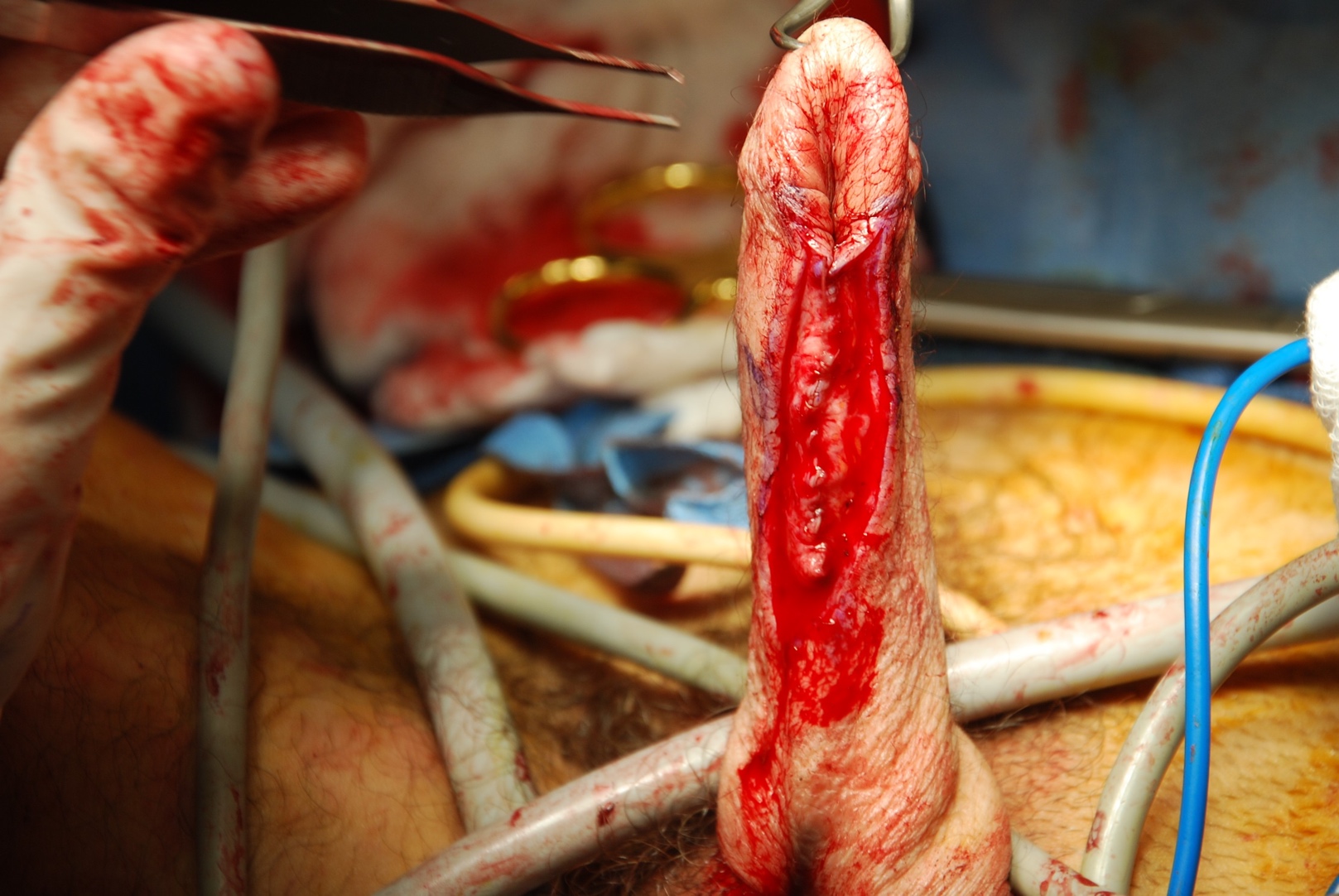 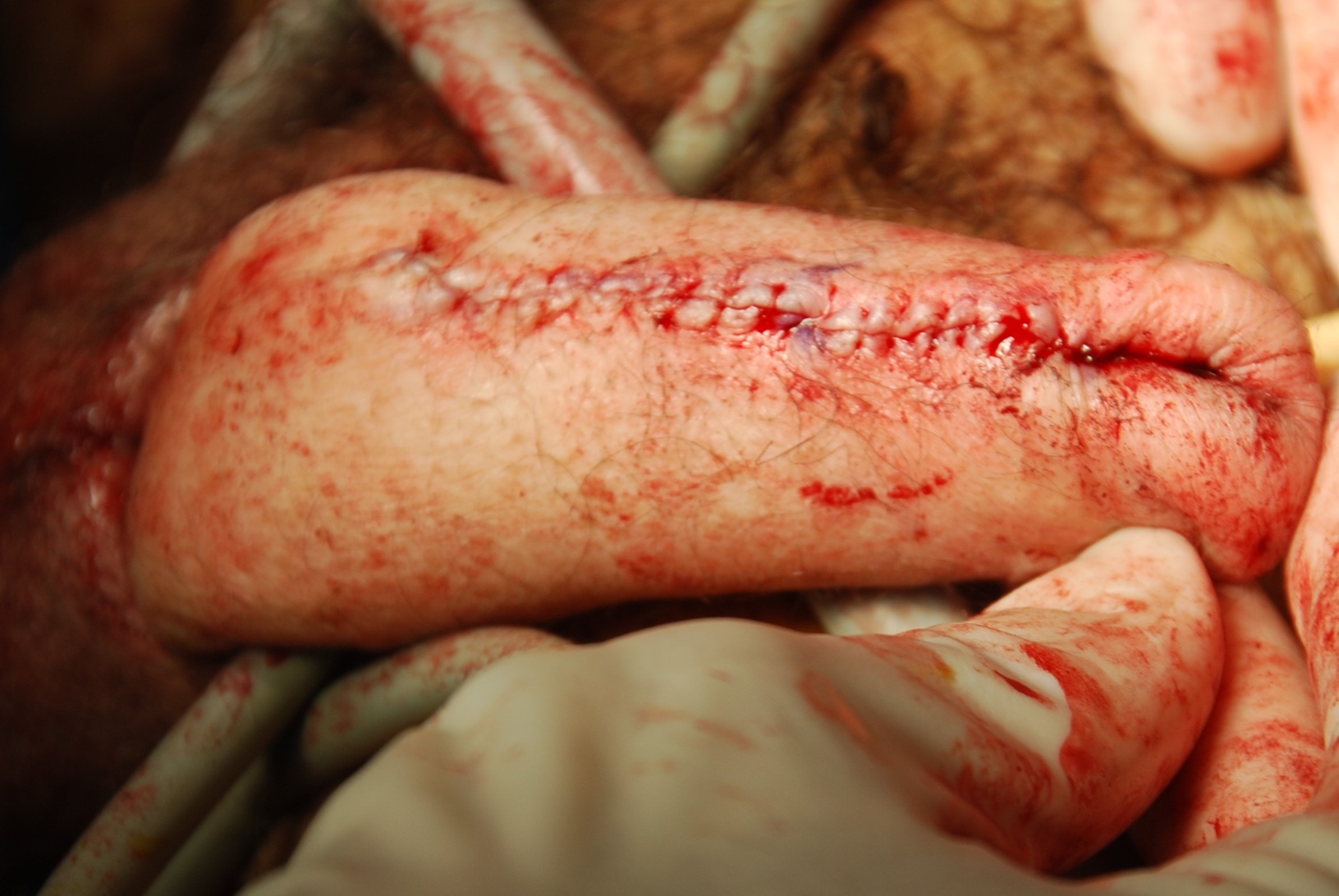 Make a WIDE urethral plate (4 cm?)

Close in many layers.

Suprapubic tube a must.
Santucci 2019
39
Bonus round: Repair of Mature fistula
Again occurring in the angle of sorrow between the most tenuous portion  of the labial urethra and the most tenuous  portion of the phallo skin urethra

Wait for all acute inflammation to subside (6 months)

Cover with many periurethral  layers

Consider configuring incision to allow non overlapping  suture line (open longitudinally, close transversely)
Santucci 2019
40
41
Santucci 2019
Tough Case. Long penile stricture in “old” non-microvascular flank phalloplasty
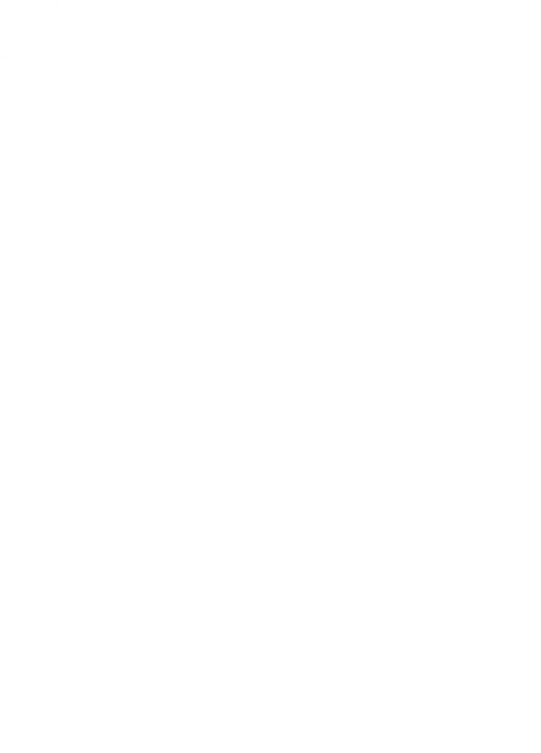 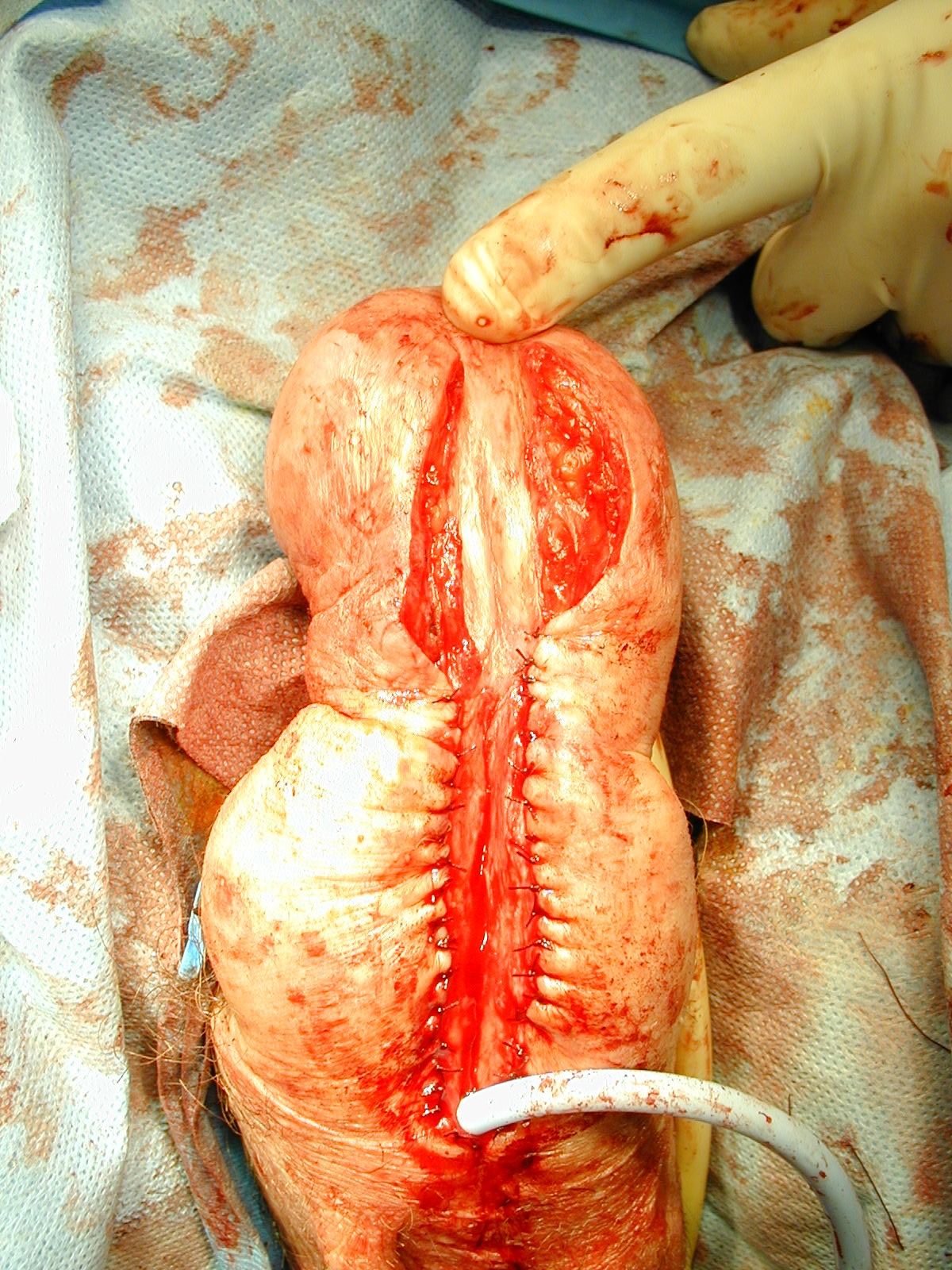 Stricture is long

Penis is not supple or particularly well vascularized

Proximal portion can be done without STSG, distal requires grafts in first stage
42
Santucci 2019
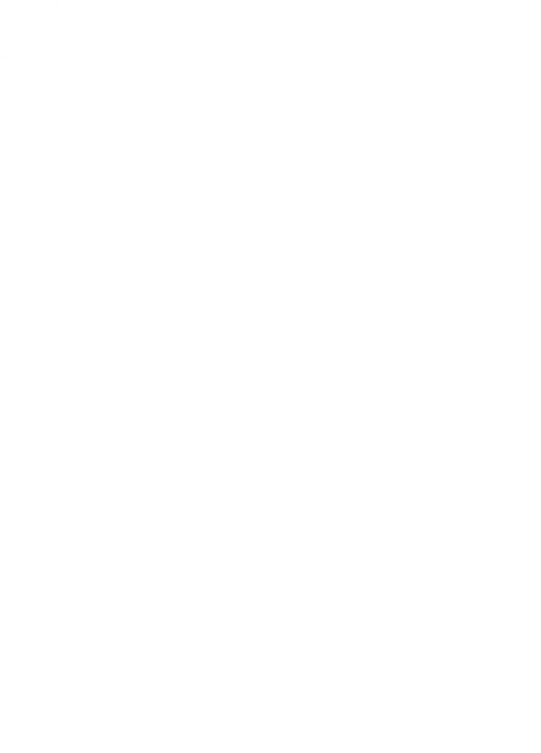 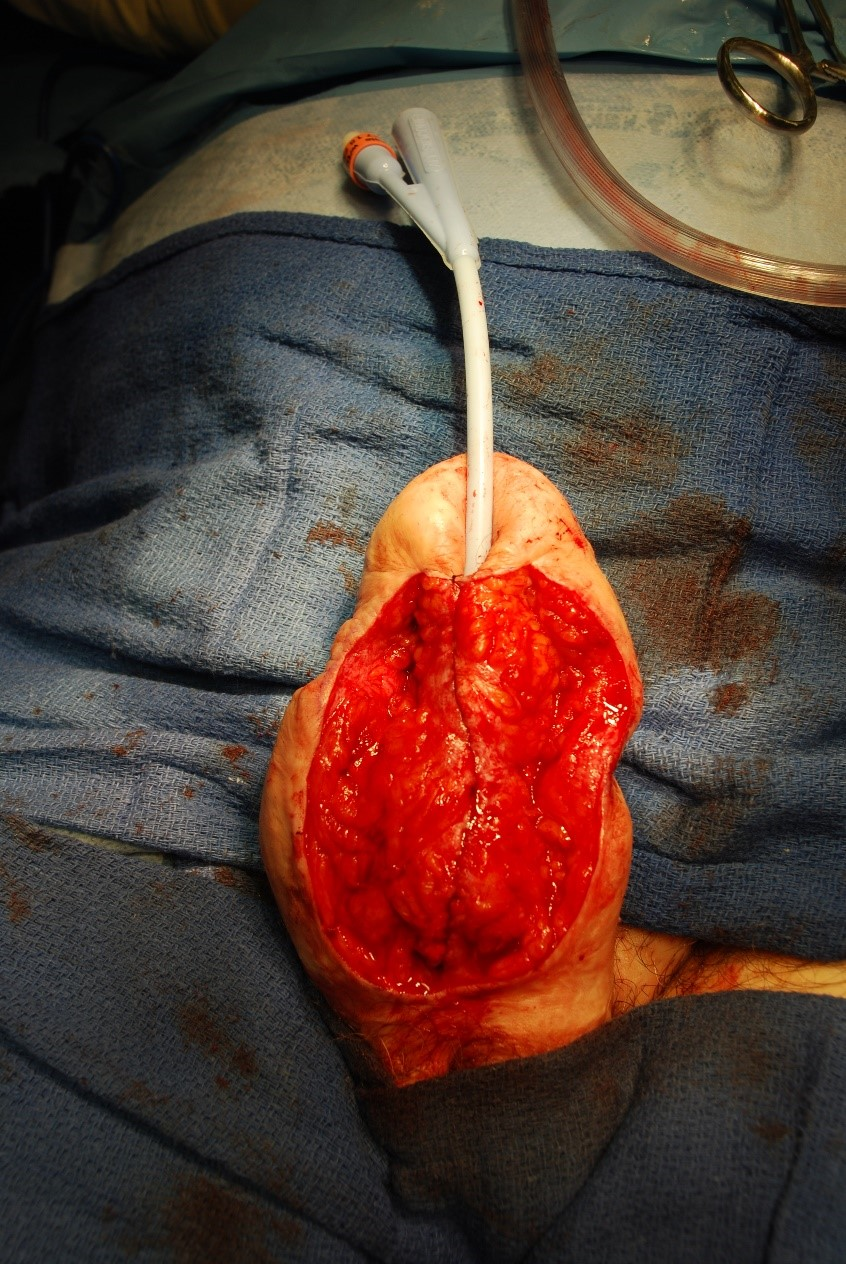 Second Stage Johanson on similar patient with buccal grafts in first stage
Note terrible “take” of buccal grafts.

Buccal VERY useful in cis-male urethra but limited use in PENILE LOCATION phallo urethra

Use skin graft (flank, thinned, close donor  primarily)

Place a suprapubic tube in all these patients
43
Santucci 2019
Penile Prosthesis Complications (in brief)
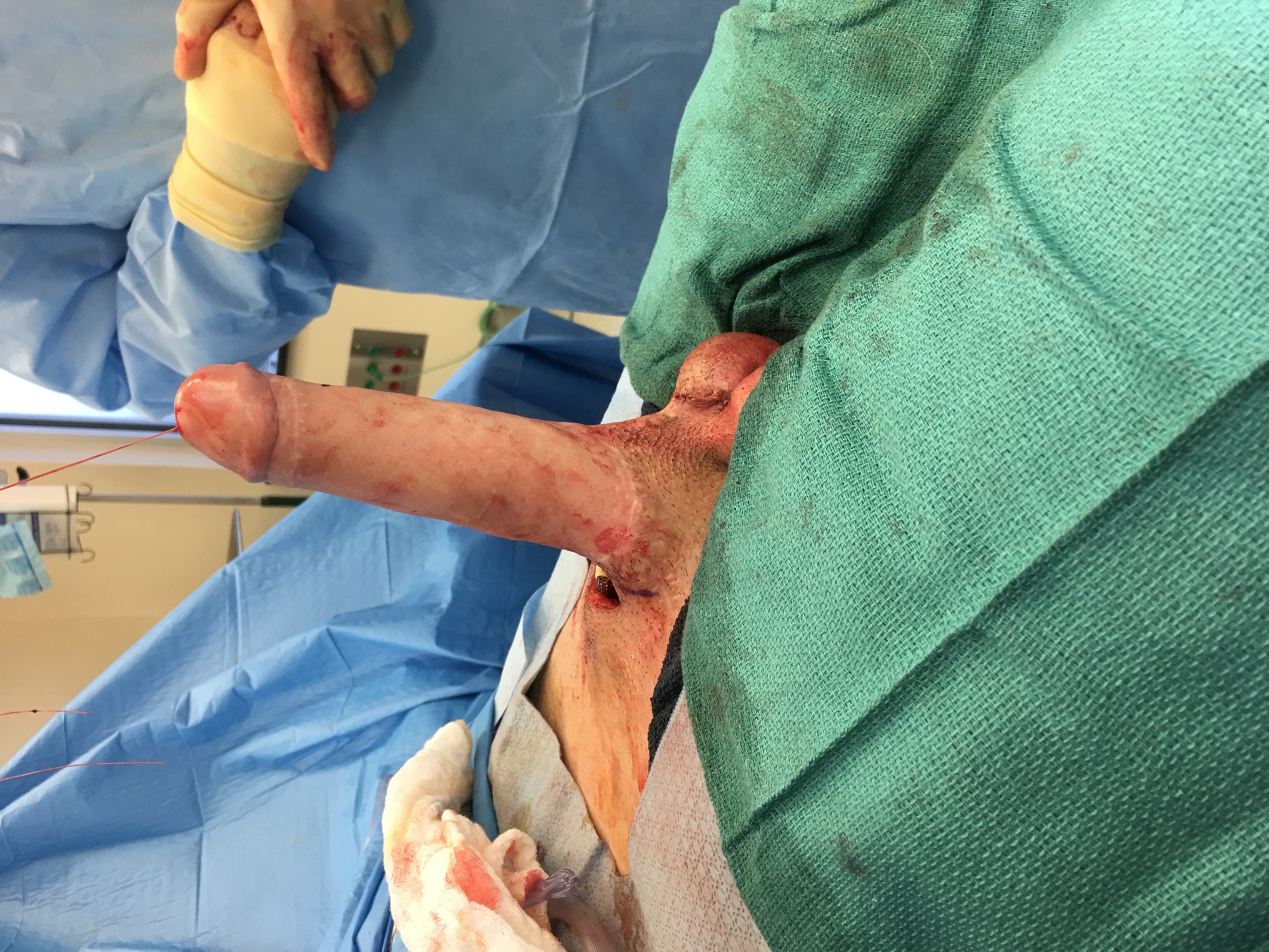 17% infection/revision/all cause removal in first year
100% all cause revision by 4 years? (ours lower)


If it survives that first year, each year there is a certain chance it will a)break b)move c)erode the phallus and it will have to be removed or replaced

It is sewn into the BONE and while this is done diligently with unbreakable titanium sutures, it can come unmoored
44
Santucci 2019
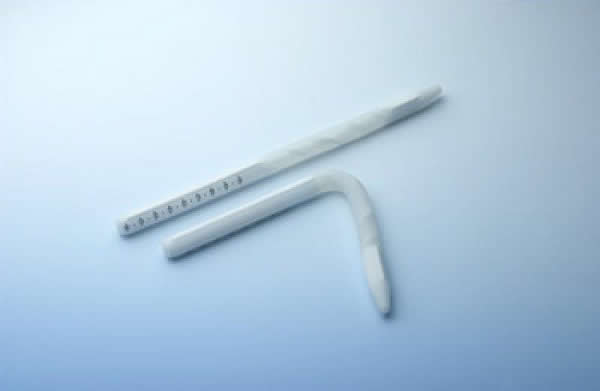 Penile prosthesis: Semirigid and inflatable, either works
One is not really better than the other. Both have costs and benefits.
Semirigid GOOD
Simple design
Never or almost never breaks
2. Semirigid BAD
Always have an erection.  Its either bent UP or bent down
Semi rigid end pushes on the soft fat of the delicate phallus flap, and may push all the way to the level of skin
Late, after years?
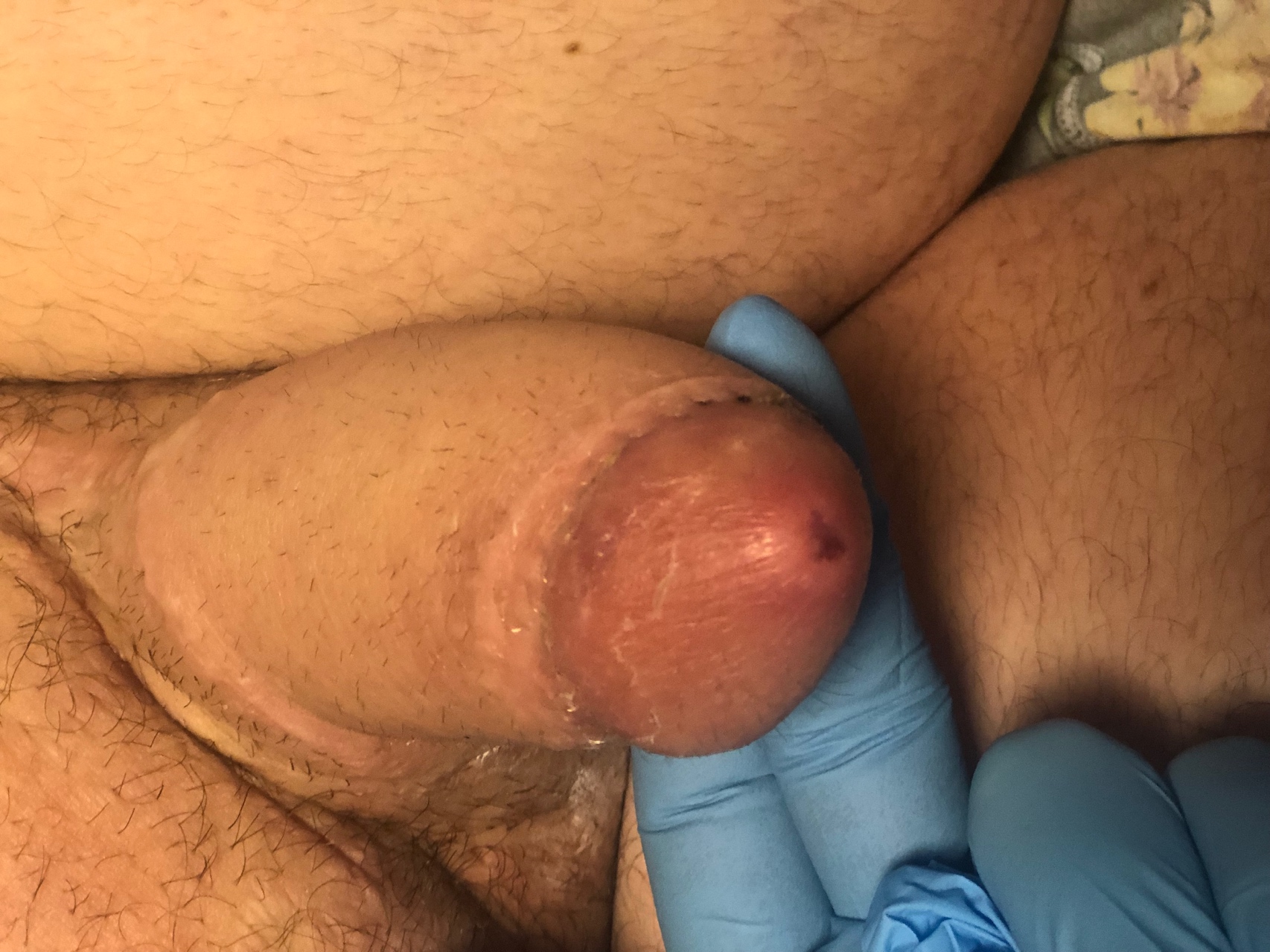 45
Santucci 2019
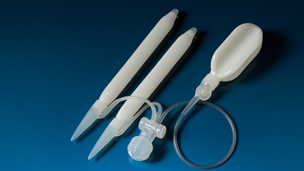 Penile prosthesis: Semirigid v inflatable
Inflatable GOOD
More “natural” erection that can be pumped up and down
Less erosion?
2. Inflatable BAD
More complicated: can break
3 parts: abdominal component (reservoir), penile cylinder and testicle “pump” in scrotum. Any one of these can migrate or be a source of revision.
46
Santucci 2019
Thank you!
Richard@brownsteincrane.com
47
Santucci 2019